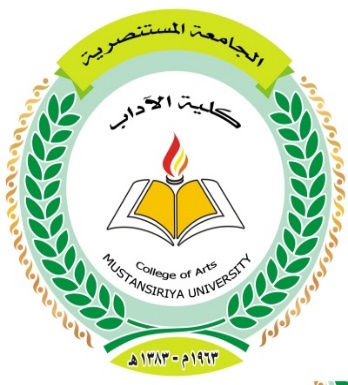 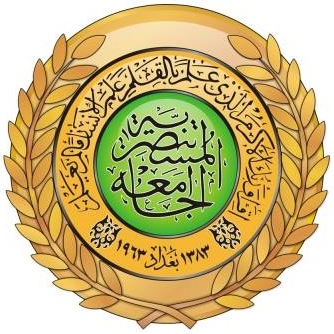 Translation Strategies of DubbingLect. Dr. Jalil Naser Hilu
Naturalness in dubbing
Dialogue is written by scriptwriters and later delivered by actors in such a way as to maintain the illusion of spontaneity and naturalness, but film dialogue is often different from natural conversation as it does not contain so many false starts, repetitions, hesitations, etc. Audiovisual texts are thus characterised by discourse that is “spoken and seemingly spontaneous, yet planned and elaborated” 
This has been captured by the concept known as prefabricated orality
Naturalness in dubbing
In an attempt to comply with lip sync and other synchronisation requirements, dubbed dialogue sometimes resembles the original in following its syntactic structures or imitating its lexical choices. According to Banos (2014), “the linguistic patterning of domestic and dubbed fictional dialogues differs significantly” (p. 407).
Naturalness in dubbing
In consequence, translated dialogue does not sound natural in the target language, and viewers can often recognise that what they are watching is a translated rather than an original version. This specific type of discourse has come to be known as dubbese, alluding to translationese, characterised by unidiomatic language use and calques. The artificial nature of dubbed dialogue has been demonstrated, for instance, in unidiomatic turns of phrase, Anglicisms, or interjections
Translation strategies in dubbing
Due to the stringent demands of synchronisation, maintaining strict faithfulness to the original is often not the primary focus in dubbing. As Vِge (1977, p. 120) suggests, “if synchrony is the overruling requirement, this automatically implies a translation which is less than faithful to the original”. Instead of faithfulness, the emphasis lies on achieving naturalness and credibility in dialogue, as well as maintaining lip sync and isochrony (Długosz, 2004). Consequently, certain translation strategies employed in dubbing diverge significantly from those used in other forms of AVT.
Translation strategies in dubbing
Matching visemes 
To ensure proper lip sync, dialogue writers often prioritise solutions that align with the mouth movements on screen, rather than strict accuracy in translation. In essence, they select words or expressions that match the visemes displayed. For instance, when translating the English phrase “I’m sorry” into Arabic, the typical translation would be “المعذرة”.
Translation strategies in dubbing
Changing word order 
Chaume (2014, p. 74) also notes that lip sync strategies may require the translator or dialogue writer to change the order of the words. For example, the English utterance “the parson has a house which belonged to…” could be rendered into Arabic as “البيت يملكه رجل دين ....”
Translation strategies in dubbing
Repetition 
Because of synchrony requirements, a convenient translation technique employed by dialogue writers is to use a target language word that is identical or very similar to the source language word. For instance, English football will conveniently become futbol in Polish, Fußball in German or fútbol in Spanish. This could also mean retaining a source language word, such as a cultural reference, in its original form if it can be assumed to be known in the target language, e.g. Halloween.
Translation strategies in dubbing
Literal translation 
Dubbing translators sometimes resort to direct or literal translation. This strategy can be used to translate established equivalents. For instance,

Charity begins at home.  
  Diamonds cut diamonds.
Translation strategies in dubbing
Literal translation 
However, literal translation in dubbing often comes at a cost: as demonstrated by a number of descriptive studies which analysed translation strategies used in dubbing, translators often resort to literal translations instead of creating idiomatic expressions which would sound more natural in the target language (see Ranzato, 2016; or Romero- Fresco, 2009). The reason for this is that it may sometimes be easier to stick to the structure and phrasing of the original text to maintain isochrony and lip sync. By focusing too much on literal translations, the resulting dubbed product can often sound unnatural and fall into the category of dubbese.
Translation strategies in dubbing
Amplification or reduction 
In order to maintain isochrony – especially in lip- readable shots – and adhere to the time constraints of the original dialogue, dialogue writers often face the need to expand or reduce their translations.
Translation strategies in dubbing
Reduction 
When the target text exceeds the length of the original dialogue, reduction becomes necessary. This reduction strategy involves removing phatic elements and non- essential linguistic components, such as interjections, modal verbs, vocatives, and any “redundancies with the images” (Chaume, 2014, p. 73). Additionally, deictic expressions like “this” or “here” can be used as substitutes for longer proper names or phrases as part of the reduction strategy. However, unlike in subtitling or VO, all sounds produced by actors, both verbal and non- verbal, must be included in the dubbed version.
Translation strategies in dubbing
If the target text is shorter than the original dialogue, it may need to be expanded. Chaume (2014, p. 73) calls this strategy amplification and explains that it may take the form of repetition, explanation, and paraphrase, as well as using longer synonyms. He also notes that these solutions “confer a fresher and more oral touch to the translation, another of the agreed dubbing standards” (Chaume, 2014, p. 73).
Translation strategies in dubbing
Substitution 
Chaume (2014) argues there is “a conscious agenda to domesticate the translated text” (p. 69) in order to create an illusion of reality. Domestication may involve replacing the original names of characters and places with others, typically from the target culture (Baker & Hochel, 1998). As the original language cannot be heard in dubbing, this type of AVT allows translators to replace foreign elements, for instance when they are assumed to be unknown to the target viewers, with more familiar items. This strategy is known as substitution or cultural adaptation. Chaume (2014) notes that this strategy “neutralises the strangeness or exoticism” of unknown cultural references.
Dialects and accents in dubbing
When a film or TV series is produced in a particular language variety, it is usually translated into the standard form of the target language.
In terms of translating dialects, Chaume (2014) summarises the general approach by stating that “most authors agree that dialects have no equivalents in other languages, and that equating the dialect of a source language in the source film to another dialect from the target language in the target version can be politically incorrect”
Dialects and accents in dubbing
Dialects can serve an important function in cinema, adding to authenticity and realism. Filmmakers use dialects to “sketch in a character’s past and cultural heritage, to locate each person in terms of his or her financial standing, education level, geographical background, or ethnic group” (Kozloff, 2000, p. 82). However, using clichéd dialects can lead to racial stereotyping, which Hollywood has historically been guilty of (Kozloff, 2000). A famous example is the Black Vernacular English used by Mammy in Gone with the Wind (“I think he gonna shoot hisself”, “You know what trouble I’s talkin’ ’bout. I’s talking ’bout Mr. Ashley Wilkes.
THANK YOU